Housing First + Homelessness in Charlottesville
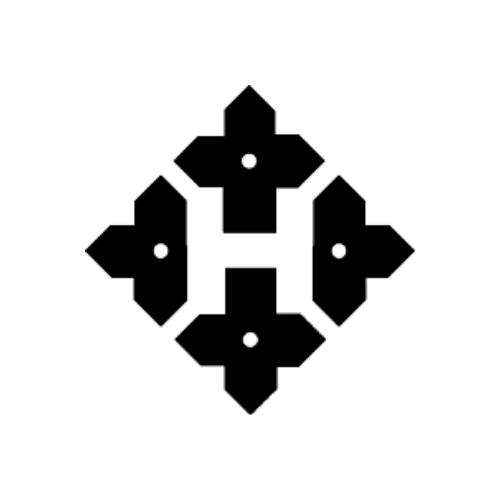 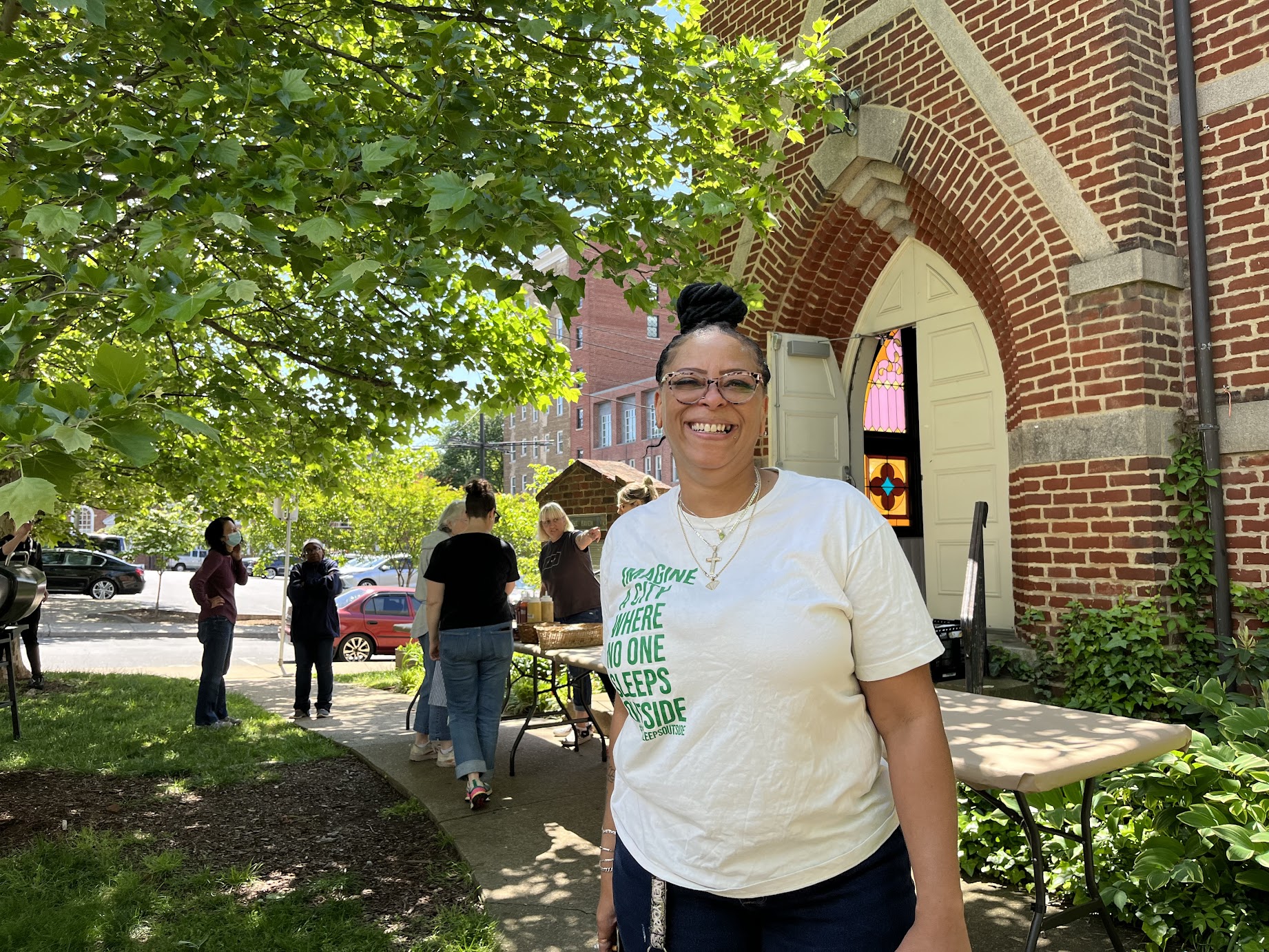 Laura DeLapp
Day Shelter Manager
Housing Advocate
Community Treasure
Amazing Human
Shelter For Help in Emergency24-hour hotline:(434) 293-8509
Overview
Presentation~25min
Define terms!
Review current data about homelessness
Discuss The Haven’s role in addressing homelessness using Housing First interventions 
Q+A~30 min
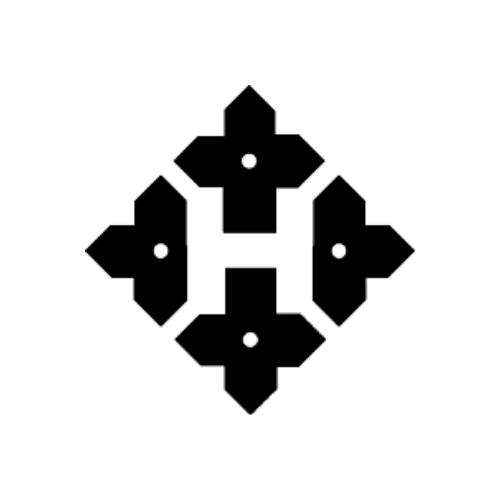 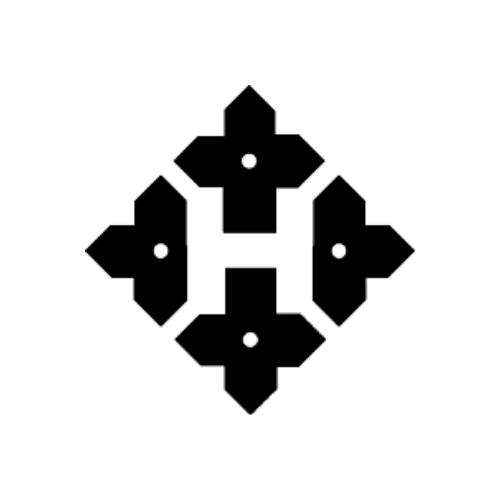 Defining Terms!

“Locally” 
Homeless
Chronically homeless
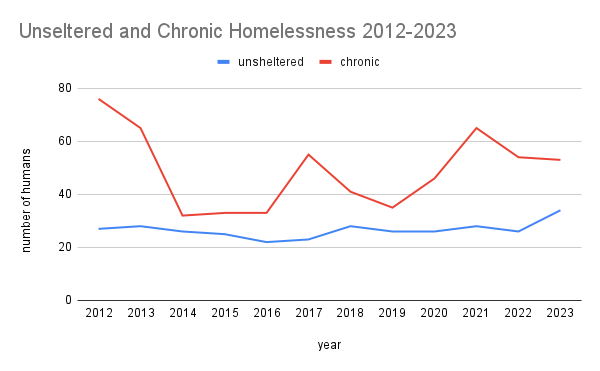 PIT Counts
By-Name List (BNL)April 2022-March 2023
459 total people over a year

200 total people at a given time
Local Shelter Capacity
Housing First at The Haven
Everyone can thrive in housing! 
Housing is fundamental to a healthy life!
Everyone is housing ready!
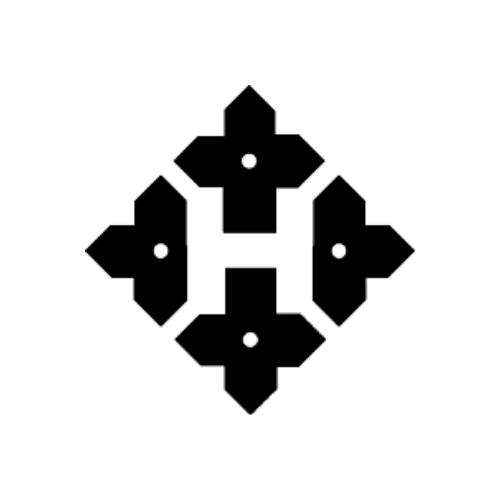 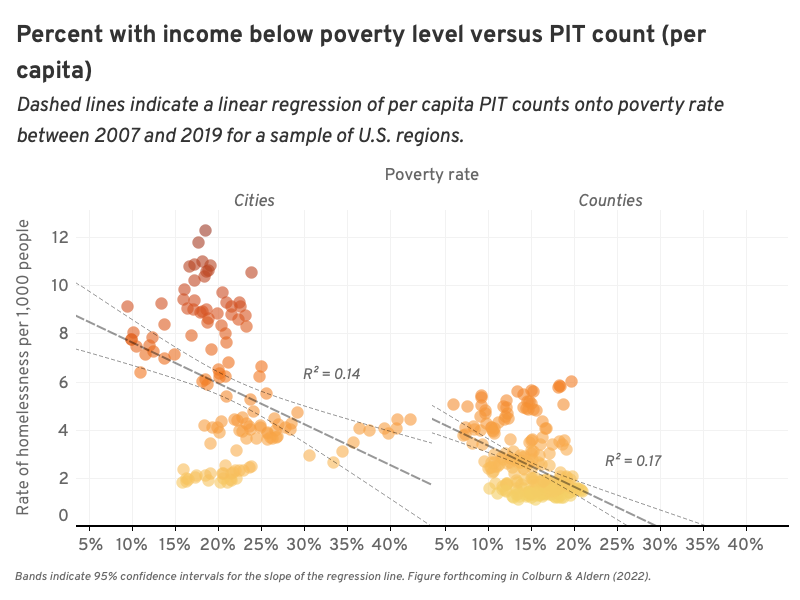 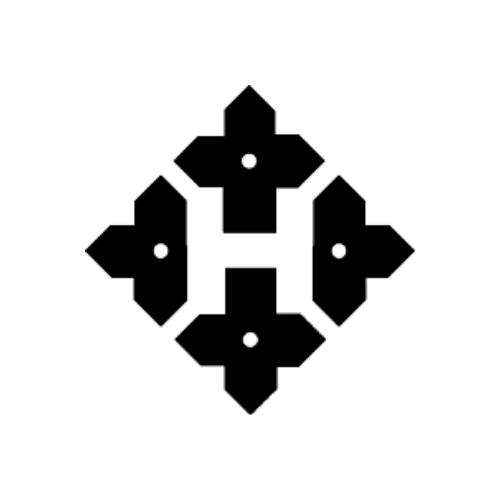 Why Housing First?
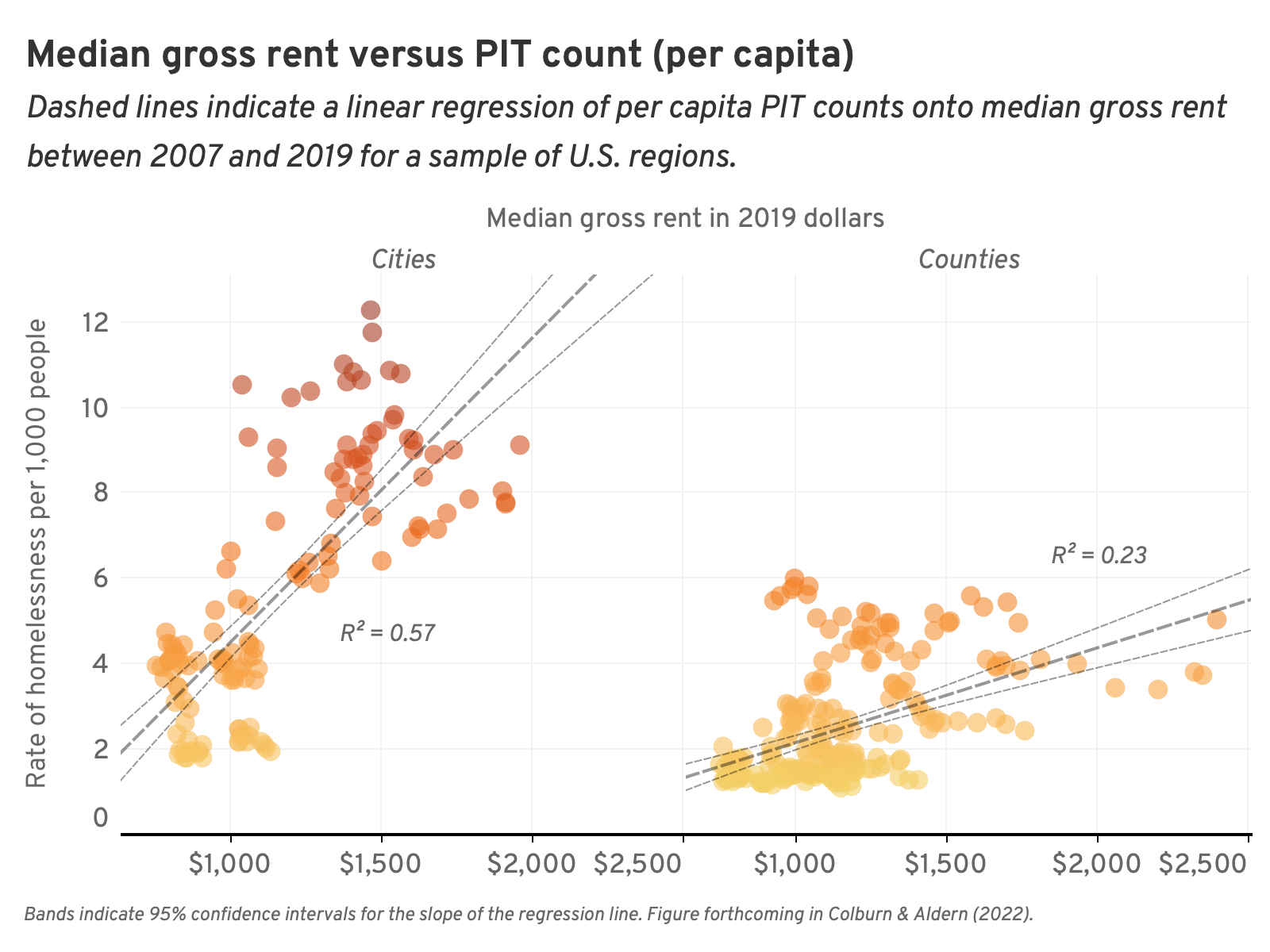 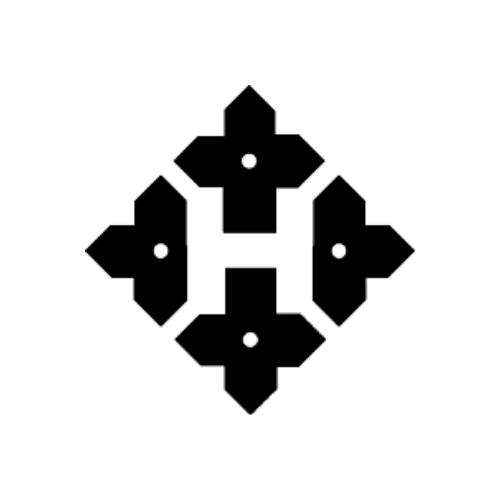 Why Housing First?
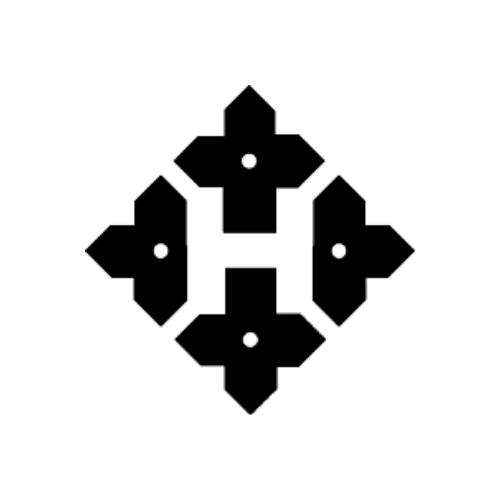 Housing First Successes
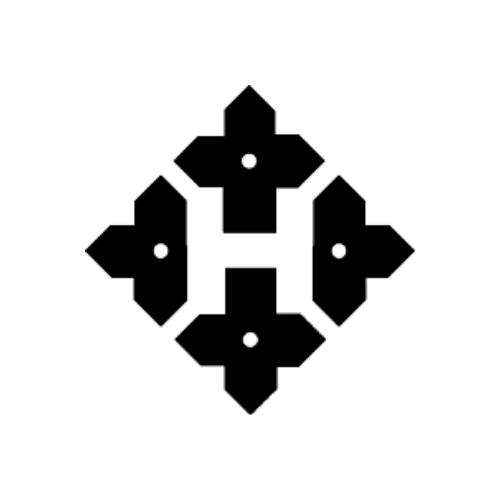 Housing First Challenges + Next Steps